The Church of Jesus Christ, p. 77
Words & music by Janice Kapp Perry
I belong to the Church of Jesus Christ of Latter-Day Saints.
I know who I am.
I know God’s plan.
I’ll follow him in faith.
I believe in the Savior, Jesus Christ.
I’ll honor his name.
I’ll do what is right;
I’ll follow his light.
His truth I will proclaim.
The Church of Jesus Christ, p. 77
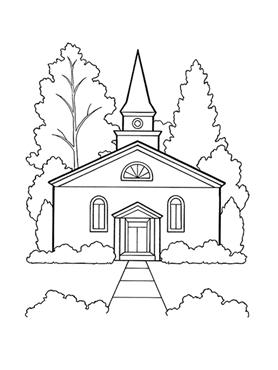 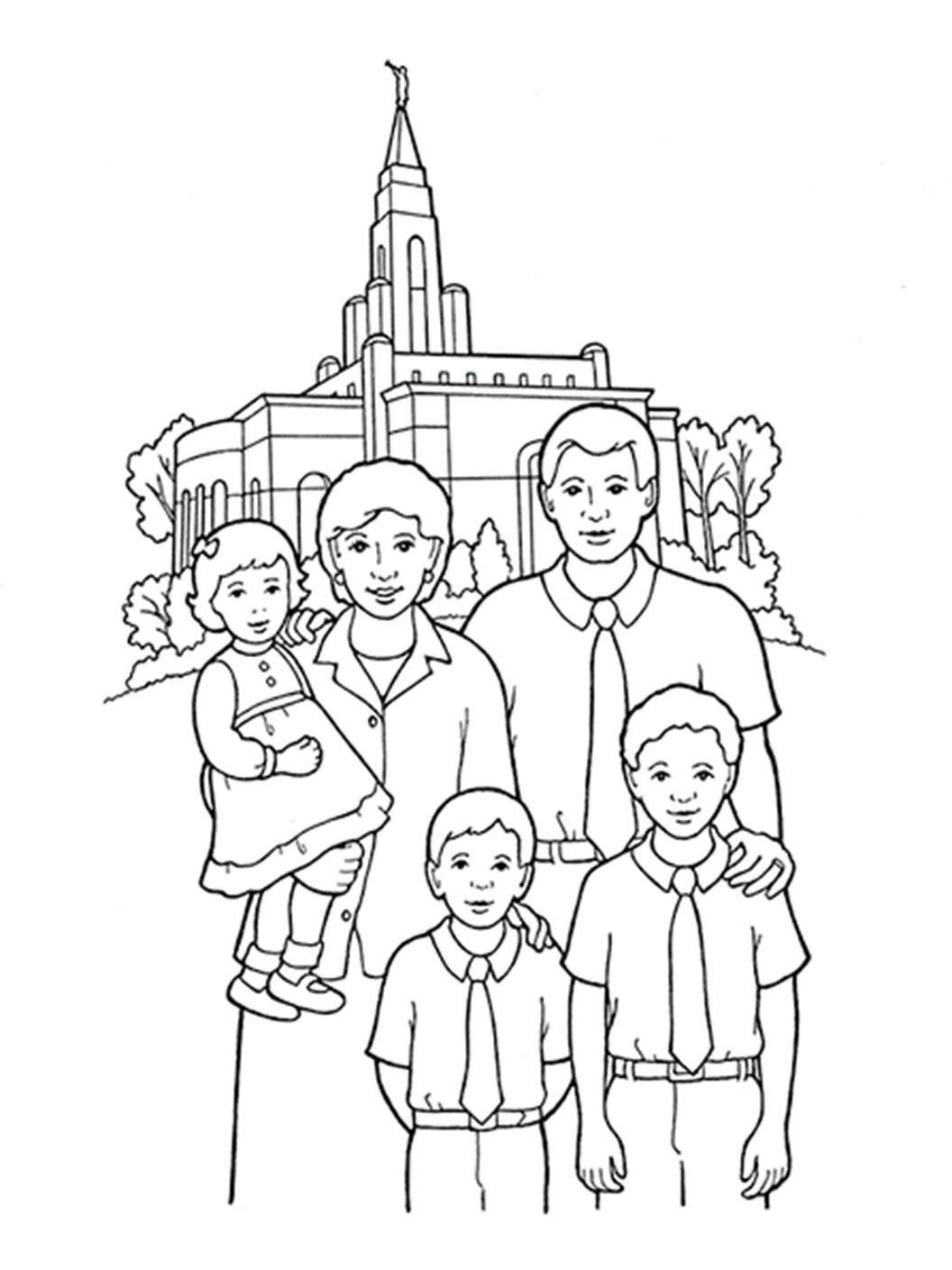 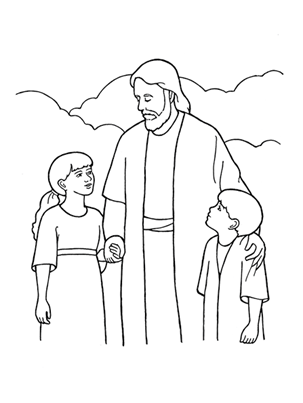 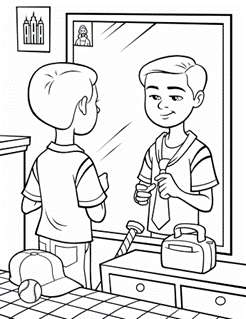 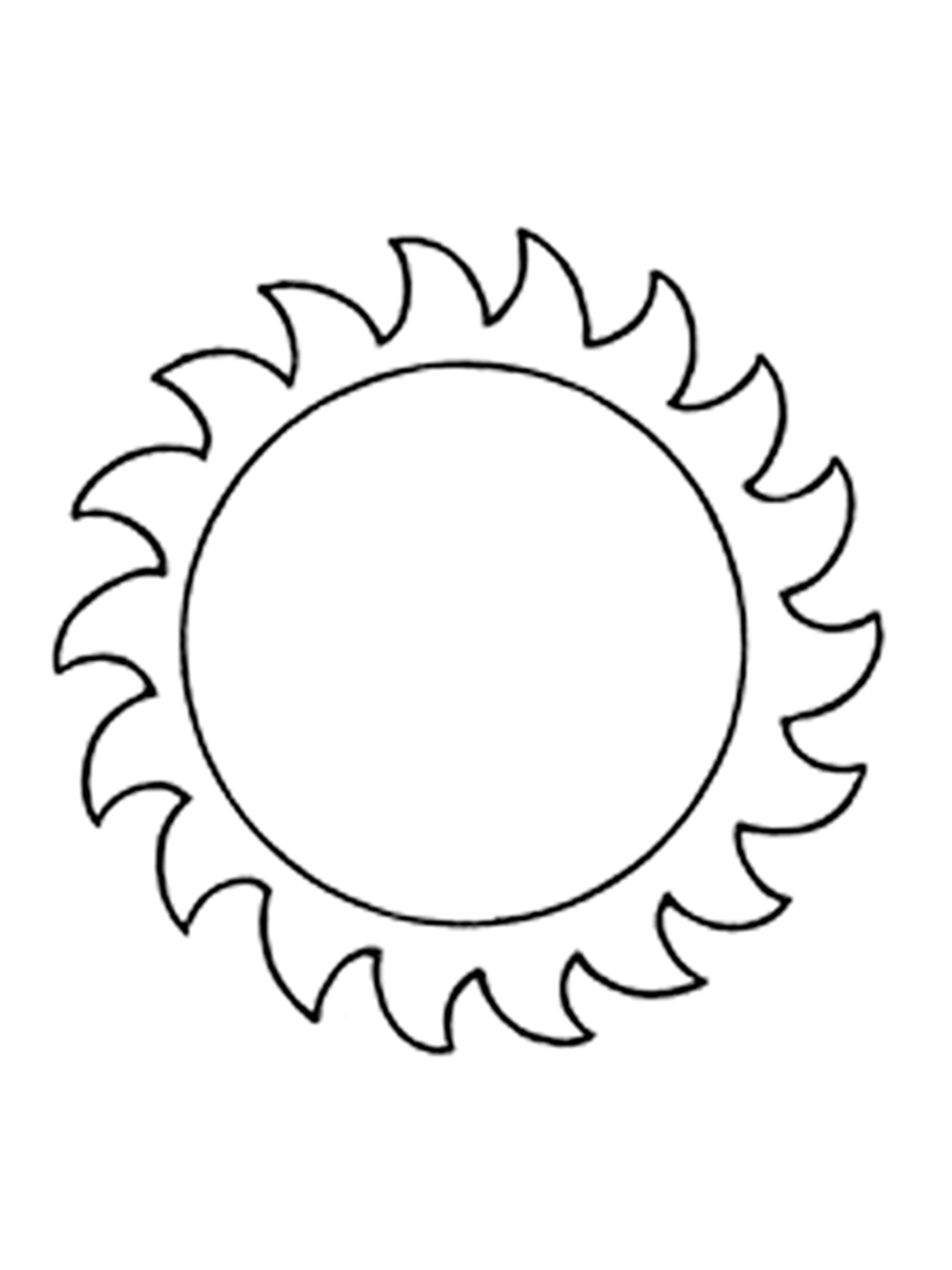 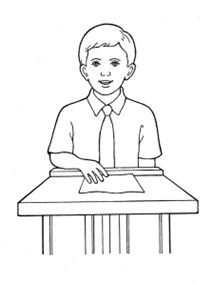 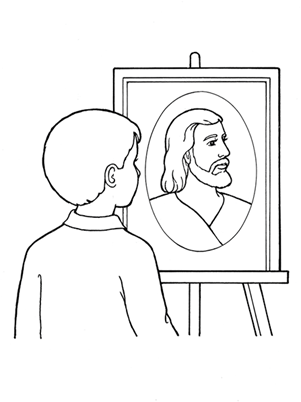 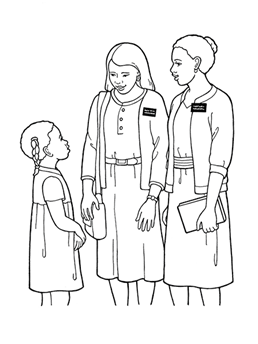 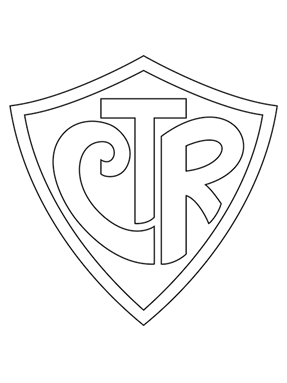